Úvod do PF respiračního systému
Vztah struktury a funkce dýchacích cest a plic
obranné mechanismy dýchacích cest a plic
Komponenty respirace vedoucí k její základní roli = výměna plynů
ventilace & difuze & perfuze
Difuze – princip výměny plynů v plicích
alveolo-kapilární membrána
„kyslíková kaskáda“
Plicní cirkulace – základní principy
Ventilace – mechanika dýchání
objemy a kapacity
statický a dynamický odpor 
dynamické komprese
obstrukce vs. restrikce
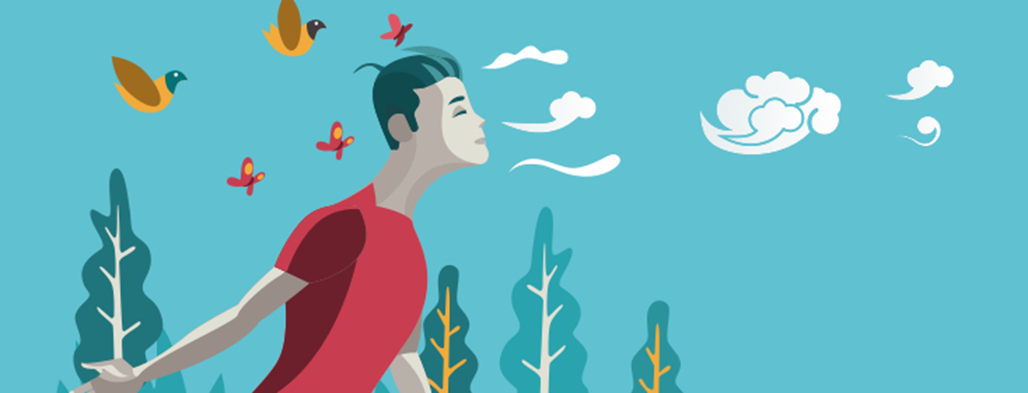 Zahřívací otázky
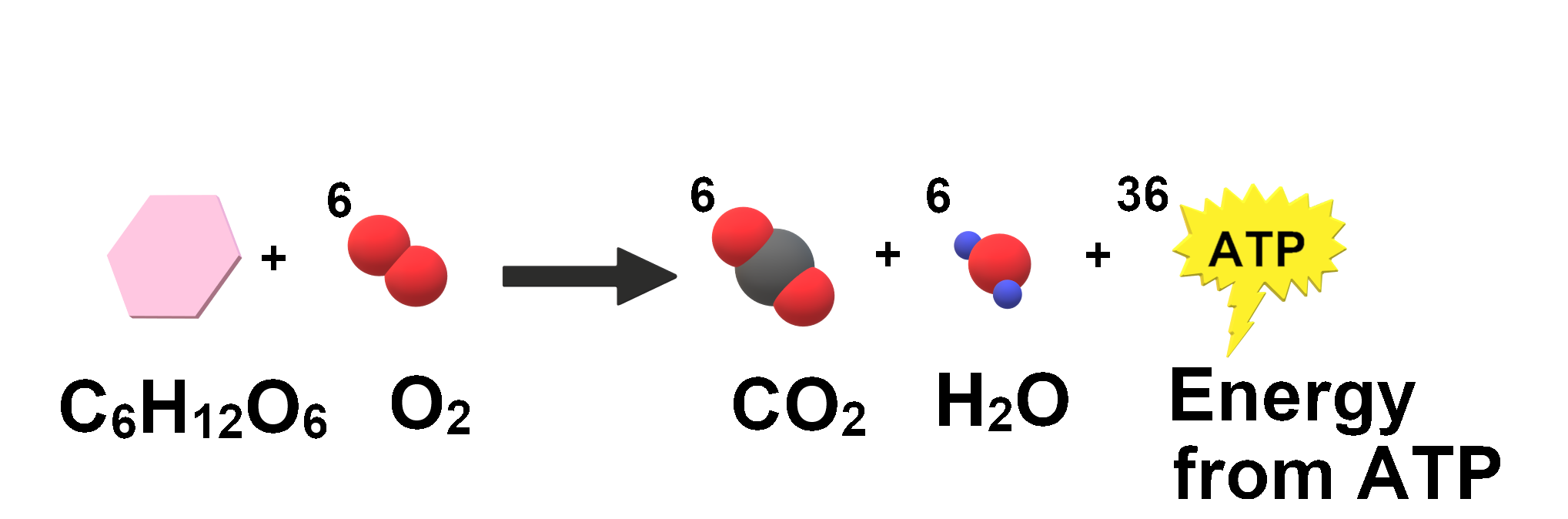 (1) proč dýcháme???

(2) jak dýcháme???
princip klidového dýchání

(3) kdy dýcháme???
pořád, smrt = „dodýchal“, „vydechl naposledy“
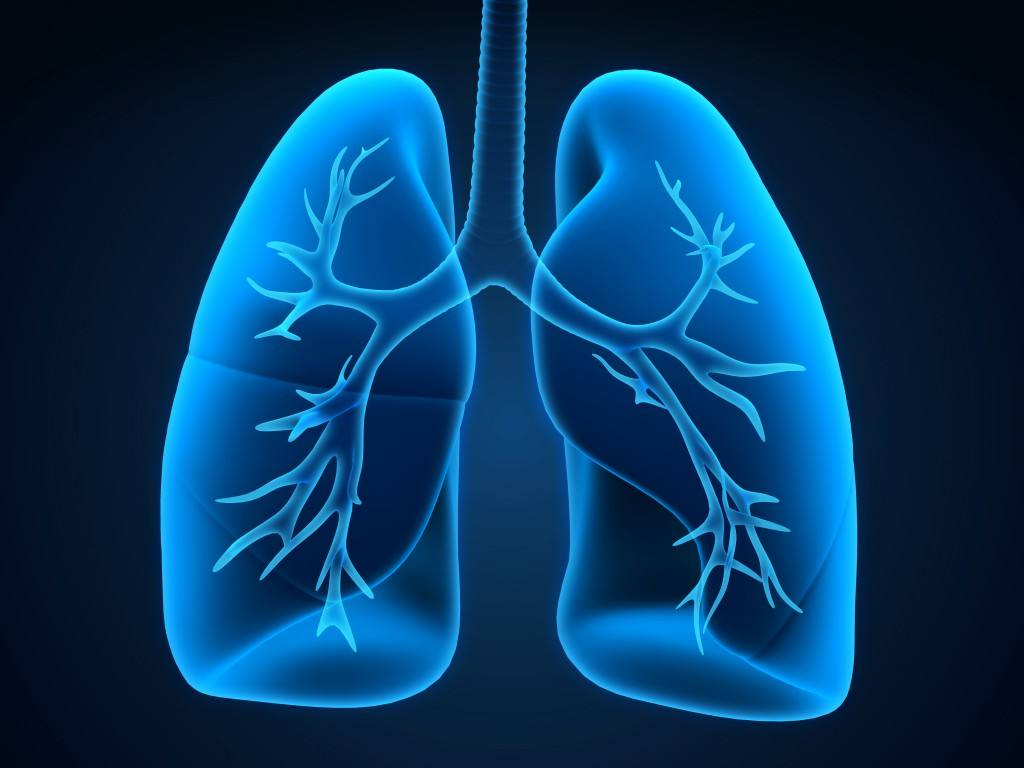 Vztah struktura-funkce jako důležitý faktor poruch respirace & důvody jejich poruchy
Respirace vedoucí k výměně plynů zahrnuje
úmrtí na plicní onemocnění je téměř vždy důsledkem neschopnosti překonat alterované mechanické vlastnosti plic nebo hrudní stěny (nebo obou)
(1) ventilace = mechanický proces
dýchání v užším slova smyslu 
(2) difuze = chemický proces
přestup plynů skrze alveolo-kapilární bariéru
(3) perfuze = cirkulační proces
cirkulace krve plicní cirkulací
4
Delikátní propojení struktury a funkce
Zásadní funkce respiračního systému spočívá ve výměně plic, tj. extrakci kyslíku ze vnějšího prostředí a odstraňování odpadních plynů , tj. oxidu uhličitého
na konci hlubokého nádechu je 80% objemu plic tvořeno                                vzduchem, 10% krví a 10% tkání
ale plocha plicní tkáně tvoří obrovskou plochu !  
Plíce musí poskytovat 
velkou povrchovou plochu pro kontakt s vnějším                                                         prostředím (plocha tenisového kurtu) pro výměnu plynů 
tkáň (alveolární stěna) musí klást minimální překážky pro difuzi plynů
Ale těsný kontakt s vnějším prostředím představuje pro plíci riziko poškození inhalací např. prachových částic, plynů a infekčních agens
obranné mechanismy jsou tedy naprosto klíčové a jsou zajištěny kombinací strukturních a imunologických mechanismů
Struktura dýchacích cest
Tvořeny cca 23 (18-30) úrovněmi dělení (223 tj. cca 8 milionů alveolárních saků) mezi tracheou a alveoly
do zhruba prvních 7 dělení mají bronchy:
ve stěně chrupavku a hladkou svalovinu 
epiteliální výstelku s řasinkami a gobletovými bb. 
submukózní hlenové žlázky 
endokrinní bb. - Kulchitsky nebo APUD (amine precursor and uptake decarboxylation) obsahující 5-hydroxytryptamin
dalších 16-18 dělení bronchiol už neobsahuje: 
chrupavku
muskulární vrstvu resp. tato se progresivně ztenčuje 
skoro žádné Gobletovy bb. v jednovrstevném řasinkovém epitelu 
ale obsahují granulované Clara bb. produkující surfaktantu podobnou substanci
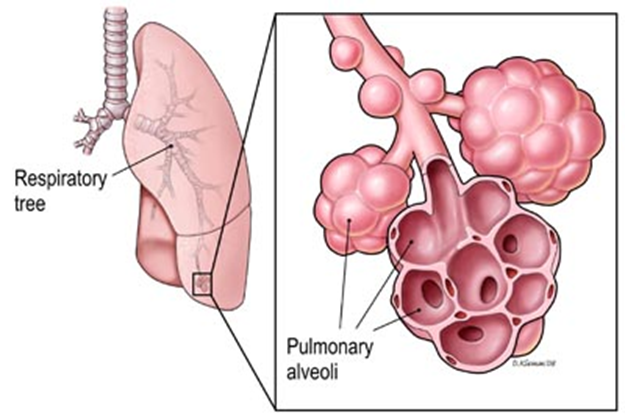 Struktura dýchacích cest v pásmu kondukce a respirace
Obranné mechanizmy – shrnutí (detaily později)
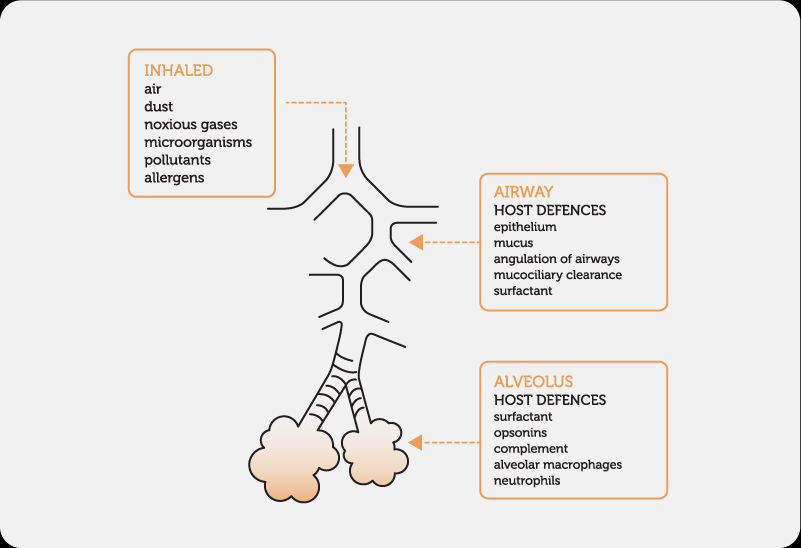 Mukociliární eskalátor
Funkční klasifikace dýchacích cest
Kondukční pásmo (= anatomický mrtvý prostor) 
nos (ústní dutina)
larynx
trachea
hlavní bronchy & bronchioly
vedení vzduchu, zvlhčení & ohřátí, eliminace znečišťujících částic a ochrana 
Respirační (acinární) pásmo (= výměna plynů)
respirační bronchioly
alveolární dukty & saky
alveoly
alveolární ventilace
koncepce plicního acinu 
funkční 3-D jednotka – část parenchymu kde jsou veškeré dýchací cesty větvením každého jednotl. terminálního bronchiolu (a jsou rovněž všechny „alveolizované“, tudíž participují na výměně plynů)
3 generace větvení respiračních bronchiolů a násl. cca 8 generací větvení alveolárních duktů 
každý plicní lalůček (= anatomická jednotka) obsahuje 10 – 30 acinů
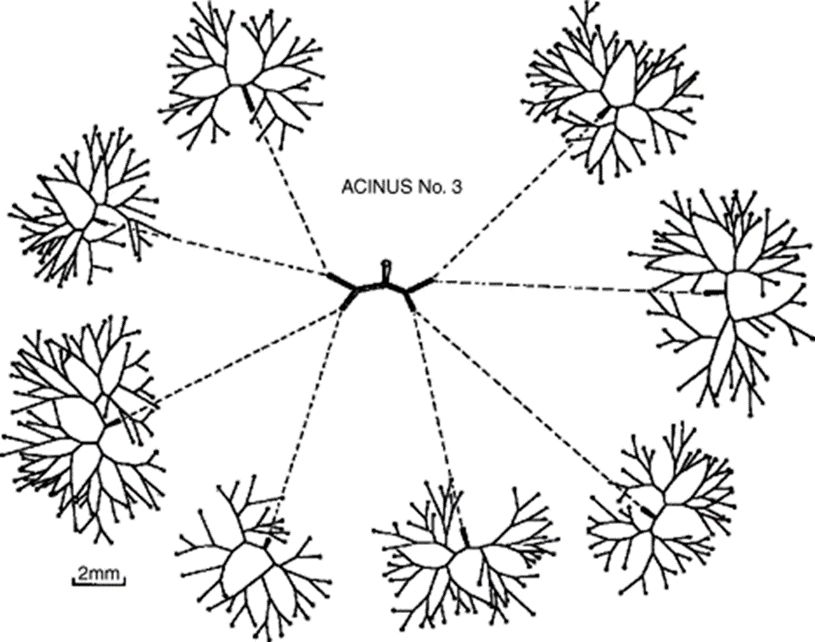 Alveoly
každá plíce obsahuje cca 300-400 milion alveolů s celk. plochou 40 - 80m2
buněčné typy tvořící epitelovou výstelku
pneumocyty I. typu
extrémně tenká cytoplasma a tedy minimální bariéra pro výměnu plynů
odvozeny od pneumocytů II. typu
spojeny vzájemně pomocí tight junctions, které omezují přesuny tekutiny mezi kapilárou a alveoly
snadno zranitelné, ale mohou se dělit/regenerovat!
pneumocyty II. typu 
je jich poměrně dost ale zaujímají menší plochu než pneumocyty I. typu
zdroj surfaktantu
makrofágy
Alveolo – kapilární bariéra
Alveolární epitelie 
pneumocyty typu I 
pneumocyty typu II 
Kapilární endotel 
ne-fenestrovaný
Intersticium
buňky (velmi málo!)
fibroblastsy
kontraktilní bb.
imunitní bb. (intersticiální makrofágy, mastocyty, …)
ECM
elastinová a kolagenová vlákna
Výměna plynů v plicích
hlavní funkce dýchacího systému - výměna plynů mezi krví a vnějším prostředím – se řídí časově se měnícími požadavky organismu na O2 
udržovány v optimálním rozsahu regulací intenzity ventilace (viz kontrola ventilace dále) 
požadavky definovanými především spotřebou ATP a jeho doplněním mitochondriemi oxidační fosforylací 
a ostatními O2 náročnými procesy 
hnací silou pro výměnu O2 (a recipročně pro CO2) je postupné snižování jeho parciálního tlaku , tj. koncentrační gradient mezi vdechovaným vzduchem, krví a tkáněmi 
parciální tlak = tlak, který by měl plyn, kdyby sám zabíral stejný objem při stejné teplotě 
rozpustnost plynu je důležitý parametr
pro CO2 velmi vysoké = v těle neexistují žádné biologické bariéry, které by blokovaly difuzi CO2
dechový objem při každém dechovém                                                            cyklu „přidá“ pouze 0.5l ke stávající                                                                             FRC, což znamená, že složení                                                                    alveolárního vzduchu je víceméně                                                                       konstantní
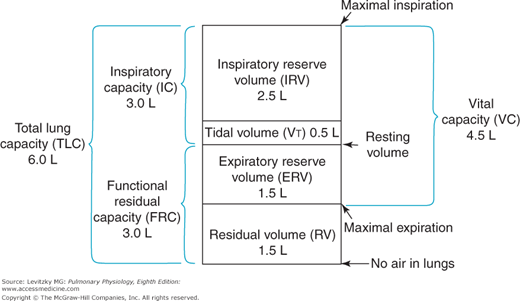 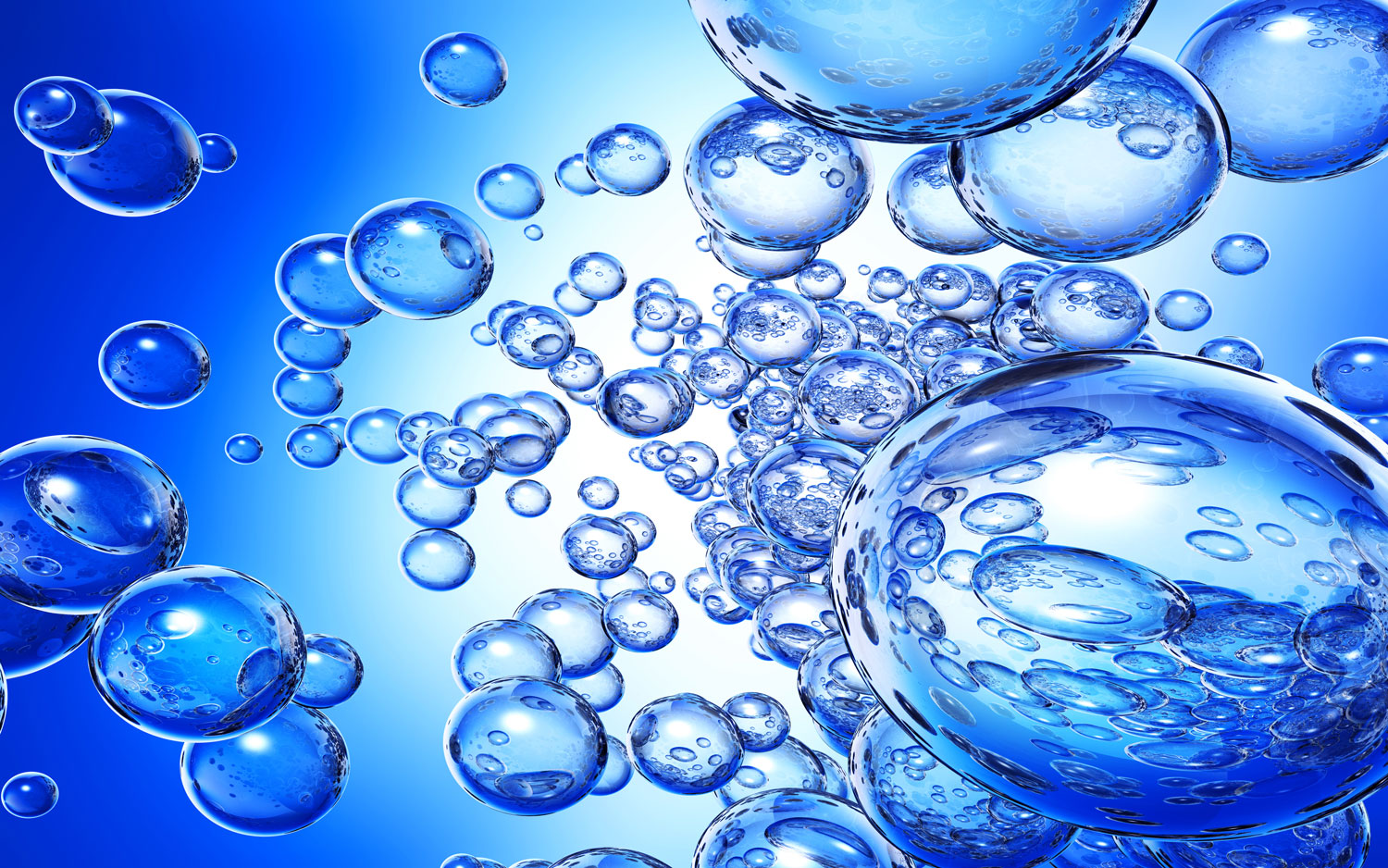 „kyslíková kaskáda“ v organizmu
Co dýcháme?
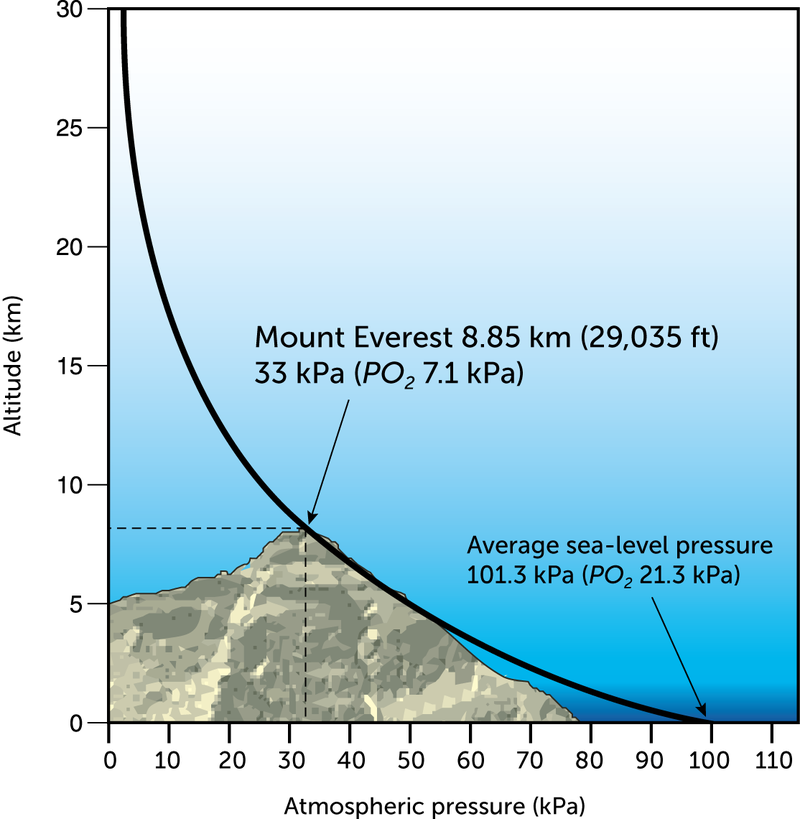 Využití kyslíku v těle
neexistují žádné významné zásoby O2 v těle 
dostupný kyslík vydrží po dobu 5min 
proto dýchání musí být kontinuální proces
narušení znamená 
život ohrožující náhlou situaci (<5min) 
reversibilní ztráta zraku za 7s
bezvědomí za  10s 
klinická smrt (5 – 7min), příp. mozková smrt 
smrt organizmu (>10min) 
85 – 90% O2 je použito v aerobním metabolismu za produkci a spotřeby ATP
udržení iontových gradientů
svalová kontrakce a relaxace
chemické syntetické reakce
zbývající procesy jsou méně citlivé na PaO2 
hydroxylace steroidů
detoxikace xenobiotik v játrech
syntéza NO (vazodilatace) 
degradace hemu hemoxygenázou
Transport kyslíku krví
zatímco CO2 lze považovat za jednoduchý roztok v plazmě
přičemž přenášený objem je úměrný jeho parciálnímu tlaku (fyzikálně rozpuštěný) 
O2 je přenášen v chemické kombinaci s hemoglobinem v červených krvinkách a vztah mezi přenášeným objemem a parciálním tlakem (fyzikálně rozpuštěná frakce) není lineární 
při fyziologickém PaO2 (90mmHg/12kPa) a normální koncentraci hemoglobinu je téměř 100% nasycení Hb,
pokud je PaO2 alespoň 10kPa/60 mmHg, saturace se výrazně nesnižuje 
výhoda pro pobyt ve vysoké (ale ne extrémní) nadmořské výšce 
saturace Hb  měřena pulzním oxymetrem 
O2 difunduje do tkání podle jejich požadavků (spotřeba v mitochondriích pro adekvátní produkci ATP)
O2 v tkáních musí být > 0.13kPa/1mmHg = kritické kyslíkové napětí 
organismus potřebuje hodně kyslíku: 
250 ml/min  350 L/den v klidu 
mnohem více (10x) během cvičení 
celkové množství O2 v krvi 
[O2] = 1,39  [Hb]  % nasycení / 100 + 0,003  PO2 = 20,5 ml/dl
Posun disociační křivky Hb a efekt koncentrace [Hb]
Transport CO2 krví
CO2 lze považovat za jednoduchý roztok v plazmě
přenášený objem je úměrný jeho parciálnímu tlaku (fyzikálně rozpuštěný) 
rozpustnost CO2 je mnohem vyšší (20) než v případě O2, tudíž fyzikálně rozpuštěný CO2 jako transportní forma je podstatně významnější než u O2
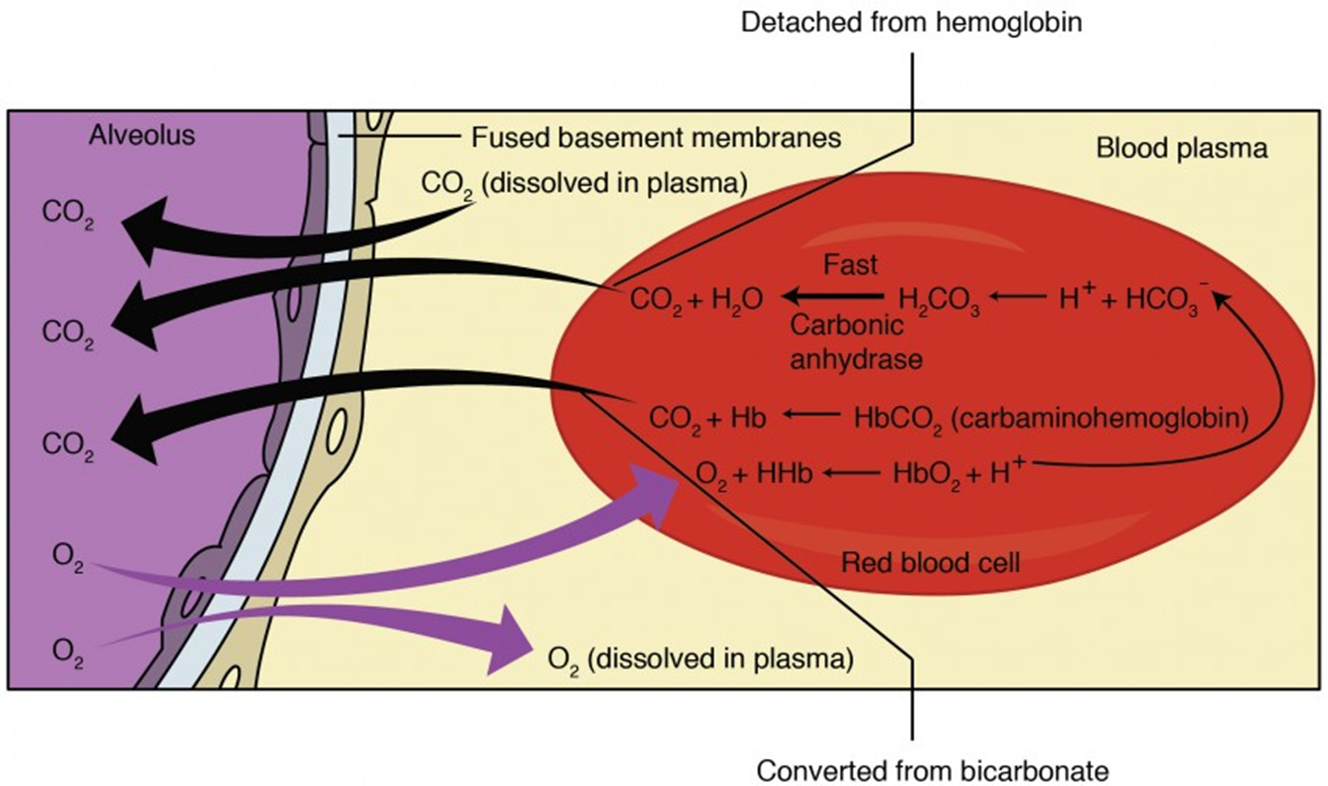 „Kyslíková kaskáda“ – progresivní pokles dostupnosti kyslíku
důvody pro normální postupné snižování PO2 mezi vzduchem a krví: 
"kompetice" s CO2 v alveolech při daném atmosférickém tlaku 
viz rovnice alveolárních plynů 
méně než 100% difúze přes alveolo-kapilární membránu
nepravidelnost její tloušťky a změny rychlost plicní perfuze 
viz dále difuzní & perfuzní omezení 
nižší rozpustnost O2 ve srovnání s CO2 
fyziologický pravo-levý zkrat
míchání okysličené a neokysličené krve
viz nutriční kr. zásobení velkých dýchacích cest prostřednictvím aa. bronchiales a jejich částečná drenáž do v. pulmonalis 
drenáž vv. cordis minimae (Thebesii) do levé síně a dalších dutin 
fyziologická ventilačně-perfuzní nerovnováha (viz dále)
fyziologicky malý zlomek abnormálních Hb 
Met-Hb 
COHb 
variabilní extrakce kyslíku tkáněmi 
patologické zhoršení těchto efektů přispívá k většímu poklesu kyslíkového gradientu a může způsobit hypoxii 
hypox(em)ická
anemická
cirkulační
histotoxická
Kvantitativně
(1) inhalovaný atmosférický vzduch
21% O2, 0.03% CO2, 78% N2, vodní páry 0.6% a další minoritní plyny (argon, helium, ..)
atm. tlak 760 mmHg (101 kPa)
PO2: 0.21 x 760 = 160 mmHg
analogicky PCO2 = 0.3mmHg
(2) alveolární vzduch (směs inhalovaného vzduchu a organizmem vytvořeného CO2)
PAO2 = 100mmHg (13.3kPa), PACO2 = 40 mmHg (5.3kPa), Pv. páry = 47 mmHg
PAO2 v alveolu trochu nižší než v atmosférickém vzduchu kvůli vyšší PACO2 difundujícím z krve
(3) arteriální krev
PaO2 = 90mmHg (12kPa), PaCO2 = 45 mmHg
difuze kyslíku má limitace (<100%) a rovněž v důsledku P-L fyziol. zkratu
(4) venózní krev
PvO2 = 30 CO2 - 50mmHg
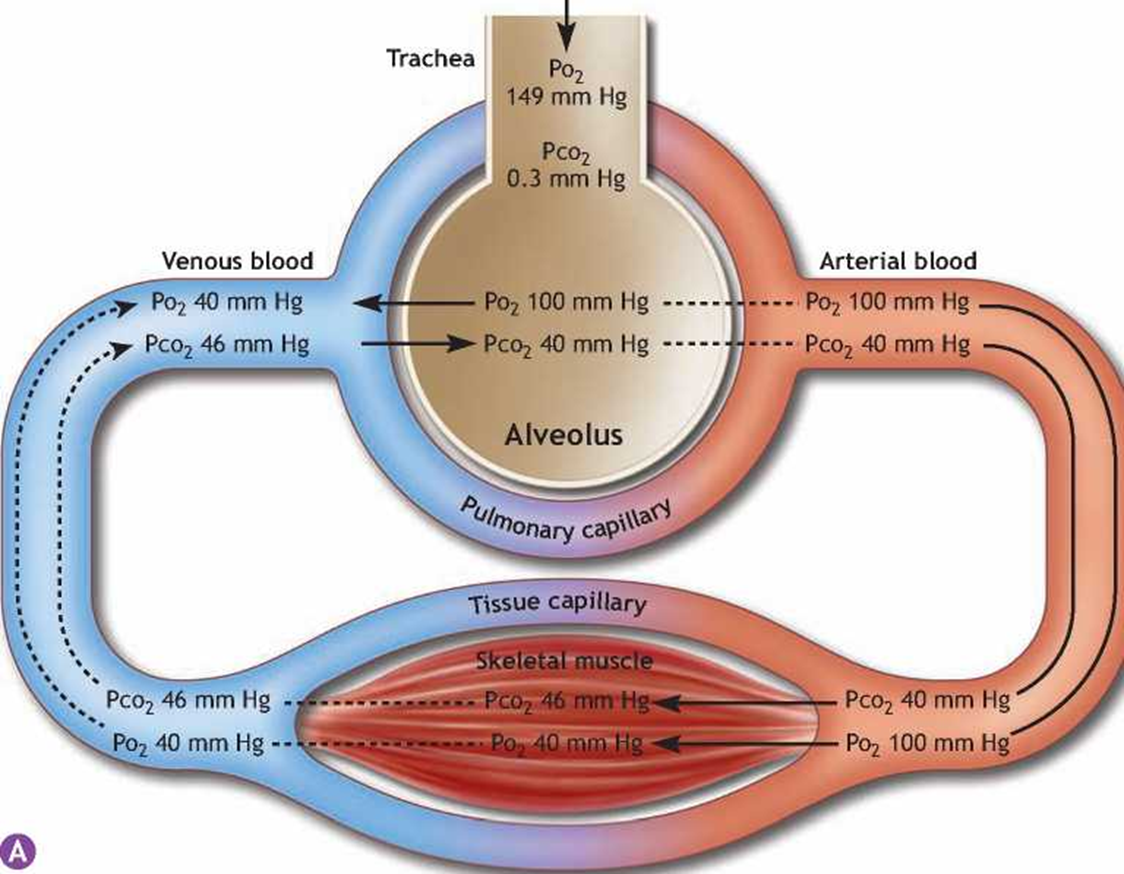 Hypoxie a její efekt na regulaci genové  transkripce
efekt hypoxie ve smyslu funkční adaptace tkáně je částečně způsobena její schopností vyvolat změny v genové transkripci
regulace exprese široké škály genů zapojených do hypoxických adaptací je do značné míry způsobena aktivací transkripčního faktoru citlivého na hypoxii
hypoxií-indukovatelného faktoru 1 (HIF-1)
HIF-1 je heterodimer 
hladiny HIF-1 alfa a HIF-1 beta v závislosti na dostupnosti kyslíku v dané tkáni/buňce přímo regulují expresi genů s HIF-1 responzivním elementem v promotoru způsobem závislým na dávce
Plicní vs. systémový oběh
Plíce jsou jediným orgánem, kterým prochází veškerá krev!!!
v objemu, který se rovná srdečnímu výdeji (cardiac output, CO)
Tlak je generován pravou komorou (right ventricle, RV)
pří zvýšení CO (např. fyzická aktivita) musí být plicní cirkulace schopna pojmout objem bez významného zvýšení práce RV
distenze a „recruitment“ v klidu uzavřených kapilár
tj. vzhledem k jiným tlak a objemovým poměrům a délce je i morfologie plicní cév jiná
méně hladké svaloviny, větší roztažnost tlakem a zvýšeným průtokem
ale svalovina malých plicních arterií je důležitá – viz hypoxická vazokonstrikce 
Plicní vaskulární rezistence (PVR) kolísá mezi nádechem a nádechem, tedy s objemem plic (viz dále) 
Plíce mají dvojí krevní zásobení
deoxygenovaná krev z RV cestou plicní arterie (PA)
systémové (nutriční) zásobení dýchacích cest (po úroveň resp. bronchiolů) bronchiální cirkulací
odstup z descendentní aorty                                           
bronchiální vény z malé části drénují do pulmonální vény a podílí se tak na fyziologickém zkratu
4 hlavní plicní vény ústí do levé síně (LA)
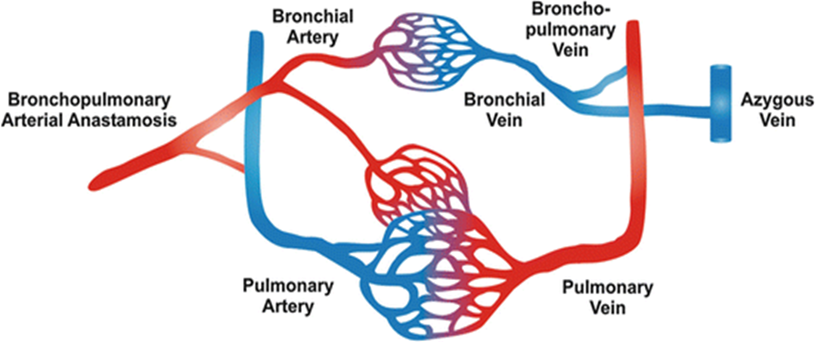 Shrnutí
Fyziologická struktura plic a dýchacích cest zajišťuje, že 
práce spotřebovaná na mechanické dýchání je minimální
dýchací cesty a plíce se dovedou účinně bránit příp. inhalovaným patogenům a částicím 
plocha pro výměnu plynů je obrovská a difuzní bariéra minimální 
aby se do periferních tkání dostal dostatek O2, je třeba aby výměna plynů v plicích byla co nejefektivnější 
udržení koncentračních gradientů nutných pro zachování prosté difuze plynů je zákl. hnací silou ventilace
plicní oběh je uzpůsoben k maximalizaci difuze plynů přes alveolo-kapilární membránu
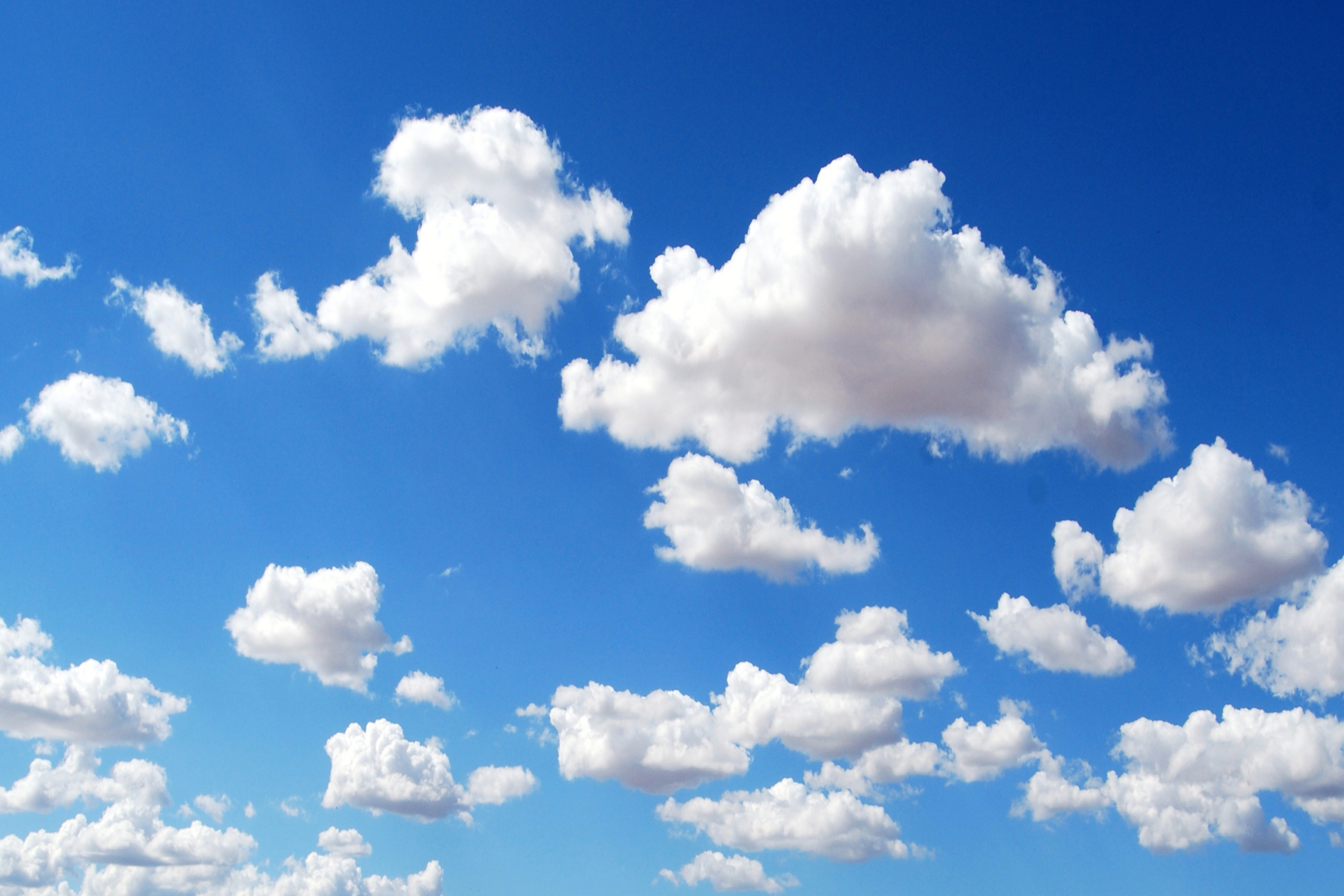 (1) Princip Ventilace a důvody jejích abnormalit
Mechanika ventilace – dechový cyklus
tlaky a tlakové gradienty
tlak na povrchu těla (body surface, Pbs) 
obvykle totožný atmosférickému tlaku (Pao)
alveolární tlak (Palv)
„elastický“ tlak (Pel) 
generovaný plicním parenchymem a povrchovým napětím
pleurální tlak (Ppl)
trans-pulmonální lak (PL) 
tlakový rozdíl mezi alveolem a pleurální dutinou
PL  = Palv  - Ppl
trans-torakální tlak (Prs) 
tlakový rozdíl mezi alveolem a povrchem těla
determinuje aktuální fázi ventilace, tj. inspirium nebo expirium
Prs  = Palv - Pbs
Plicní objemy a kapacity (tj. ≥ 2 objemy)
poměr RV ku TLC (RV/TLC ratio) je u zdravých jedinců méně než 0.25
u většiny plicních nemocí je zvýšen RV/TLC poměr, a to následovně: 
obstrukční nemoci v důsledku  RV
restrikční nemoci v důsledku  TLC
Ventilace (dýchání) jako mechanický proces
Nádech/inspirium 
aktivní proces, který je výsledkem poklesu bránice a pohybu žeber nahoru a ven účinkem kontrakce interkostálních svalů
v klidu je v naprosté většině u zdravého člověka dostatečná kontrakce bránice
dýchací svaly jsou v zásadě kosterní svaly, nicméně mnohem méně náchylné k únavě
jejich únava může hrát roli při vzniku respiračního selhání jak v důsledku svalových či neurologických poruch tak i pro závažnou  chronickou obstrukci dýchacích cest 
nádech proti zvýšenému odporu může vyžadovat zapojení pomocných dýchacích svalů
krční (mm. sternocleidomastoidei a scaleni), ramena, záda
Výdech/expirium 
normálně pasivní proces, který je výsledkem relaxace dýchacích svalů a elastického smrštění plic (elastický recoil) 
při námaze či při obstrukci je nutné zapojení pomocných dýchacích svalů 
břišní stěna a vnitřní interkostální svaly
Dýchací svaly
[Speaker Notes: b]
Plicní mechanika zahrnuje dva typy odporů
(1) STATICKÝ = elastická smrštivost 
= mechanické vlastnosti plic (a hrudní stěny), které se nemění v čase
(2) DYNAMICKÝ = rezistence dýchacích cest 
vlastnosti plic a konvekčního pásma dýchacích cest, které se mění v čase
tlak nutný k roztažení plic musí překonat oba typy odporů
energie potřená pro dýchací svaly k překonání těchto odporů je za normálních okolností velmi malá
2-5 % celkové spotřeby O2
ale dramaticky roste při zvýšení některého z odporů (až ke 30%)
Relationship between transpulmonary pressure (PL) and the pleural (Ppl), alveolar (PA), and elastic recoil (Pel) pressures of the lung
Alveolar pressure is the sum of pleural pressure and elastic recoil pressure
Transpulmonary pressure is the difference between pleural pressure and alveolar pressure
(ad 1) Elastické vlastnosti plic a dýchacích cest
the system of airway elastic fibres
jsou zodpovědné za přirozenou tendenci se smršťovat a toto generuje negativní tlak v pleurální dutině
síla těchto retrakčních sil je úměrná objemu plic
např. při větších plicních objemech je plíce roztažena více a tím je generován negativnější intrapleurální tlak
na konci klidného výdechu je retrakční síla plíce v rovnováze s tendencí hrudní stěny k tomu se „rozevřít“ ven
v tomto okamžiku jsou respirační svaly v klidu a plicní objem odpovídá funkční reziduální kapacitě (FRC)
v případě malých dýchacích cest je jejich otevření výsledkem radiální trakce generované elastickými vlákny parenchymu
Situace při dosažení FRV
elastická smštivost plic má tendenci zmenšovat objem plíce (dovnitř), naopak smrštivost hrudní stěny ven má tendenci objem zvětšovat = při FRC jsou v rovnováze a svaly jsou relaxované
pokud se otevře hrudník (hrudní chirurgie) nebo při traumatickém pneumothoraxu, plíce se smrští na objem, kdy je transpulmonární tlak roven nule 
hrudník se rozevírá
plíce kolabuje, nicméně není úplně bezvzdušná – zůstává cca 10% TLC
The transmural pressure across the respiratory system at FRC is zero. At TLC, both lung pressure and chest wall pressure are positive, and they both require positive transmural distending pressure. The resting volume of the chest wall is the volume at which the transmural pressure for the chest wall is zero, and it is approximately 60% of TLC. At volumes greater than 60% of TLC, the chest wall is recoiling inward and positive transmural pressure is needed, whereas at volumes below 60% of TLC, the chest wall tends to recoil outward
Elastickou smrštivost určují dva typy sil
Plicní surfaktant
Komplexní směs lipidů a proteinů na povrchu alveolů (tedy rozhraní kapalné a plynové fáze) redukující povrchové napětí
povrchová vrstva je tvořena fosfolipidy (dipalmitoyllecithin) 
hlubší vrstva (hypofáze) tvořena proteiny (SP-A, -B, -C, -D)
Surfaktant udržuje plicní objem na konci expirace
Kontinuálně a velmi rychle recykluje
ovlivněno hormony vč. glukokortikoidů 
porucha maturace plic u předčasně narozených novorozenců
Pulmonary surfactant adsorption to the interface and surface film formation. Processes that may contribute to transport of surface active surfactant species to the interface include 1) direct cooperative transfer of surfactant from secreted lamellar body-like particles touching the interface, 2) unravelling of secreted lamellar bodies to form intermediate structures such as tubular myelin (TM) or large surfactant layers that have the potential to move and transfer large amounts of material to the interface, and 3) rapid movement of surface active species through a continuous network of surfactant membranes, a so-called surface phase, connecting secreting cells with the interface.
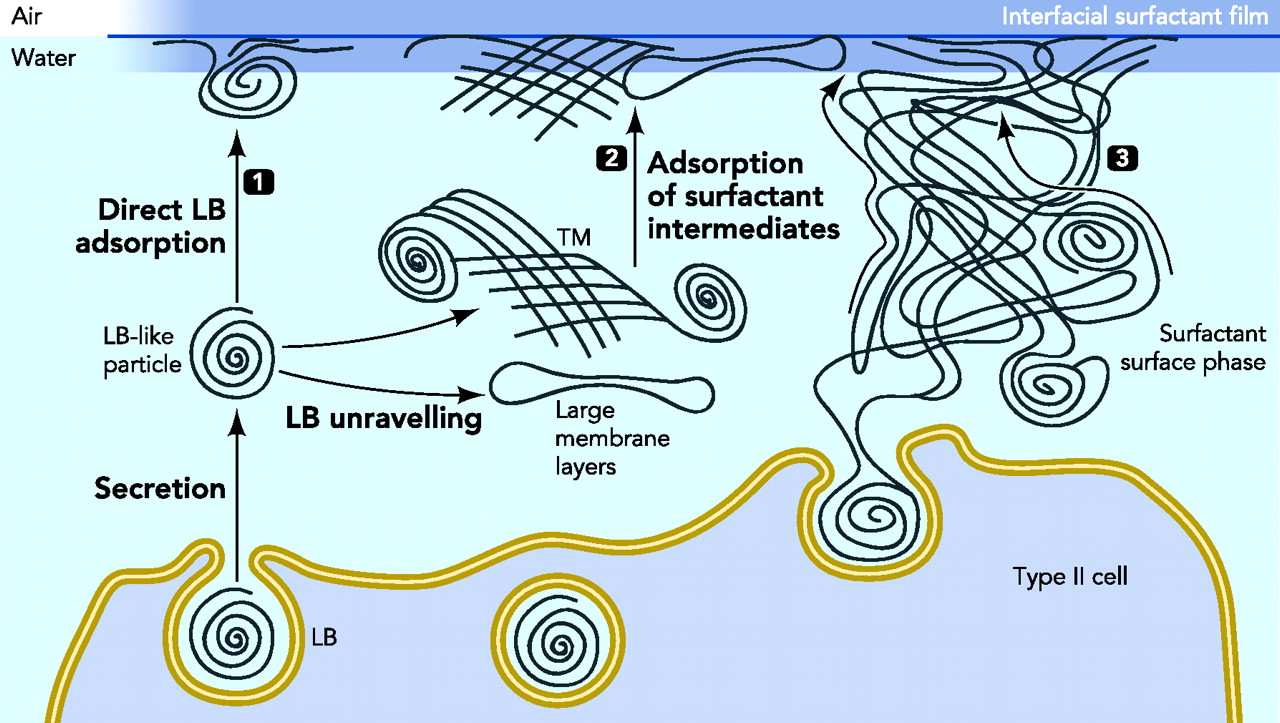 Perez-Gil J , Weaver T E Physiology 2010;25:132-141
©2010 by American Physiological Society
[Speaker Notes: Pulmonary surfactant adsorption to the interface and surface film formation Processes that may contribute to transport of surface active surfactant species to the interface include 1) direct cooperative transfer of surfactant from secreted lamellar body-like particles touching the interface, 2) unraveling of secreted lamellar bodies to form intermediate structures such as tubular myelin (TM) or large surfactant layers that have the potential to move and transfer large amounts of material to the interface, and 3) rapid movement of surface active species through a continuous network of surfactant membranes, a so-called surface phase, connecting secreting cells with the interface.]
Změny elastických vlastností
změna plicní poddajnosti (TLC, FRC, RV)
 plicní emfyzém, do jisté míry stárnutí (TLC, FRC, RV)
 intersticální procesy (TLC, FRC, RV)
např. plicní fibróza, intersticiální edém nebo bronchopneumonie
porucha surfaktantu (TLC, FRC, RV)
novorozenecký nebo adultní syndrom dechové tísně (distress, IRDS nebo ARDS, resp.), tj. tendence ke kolapsu plíce a edém
alveolární edém (poškození/diluce surfaktantu) 
nemoci ovlivňující pohyblivost hrudníku či bránice
morbidní obesita 
postižení hrudní páteře 
např. ankylozující spondylitida a kyfoskolióza
neuropatie
např.  Guillain-Barré syndrom 
poškození n. frenicus (segmenty C3-C5)
myasthenia gravis
(ad 2) Dynamická rezistence dýchacích cest
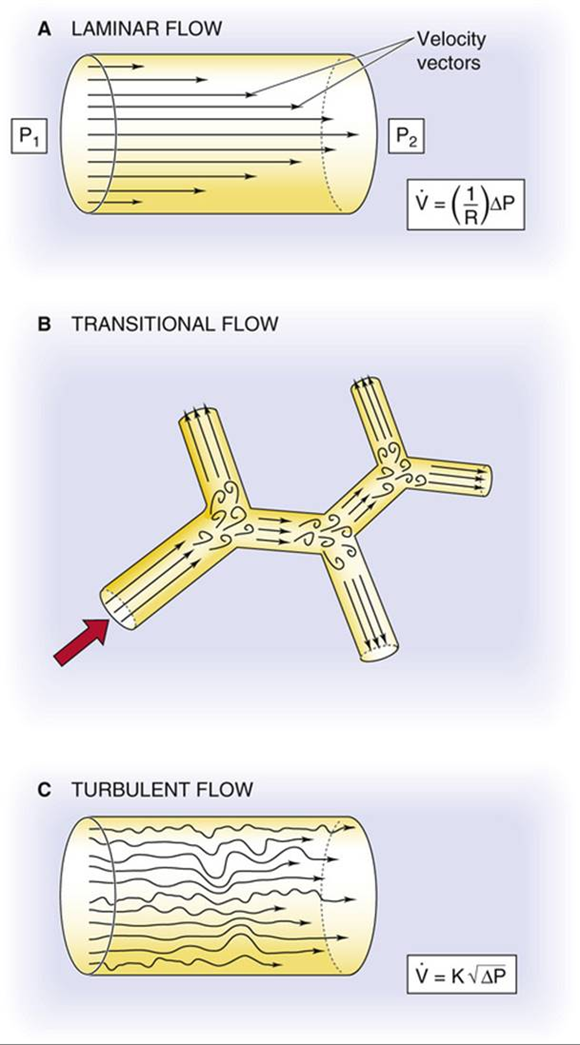 Plyn proudí v dýchacích cestách pokud existuje tlakový gradient
aplikovaná fyzika pro proudění v dýchacích cestách (odpor, viskozita, typ proudění, …)
Poiseuille zákon říká, že tlak je
přímo úměrný toku, délce trubice a viskositě
nepřímo úměrný poloměru



Překonání zvýšené rezistence vyžaduje usilovný výdech – proč
Proudění vzduchu v dýchacích cestách
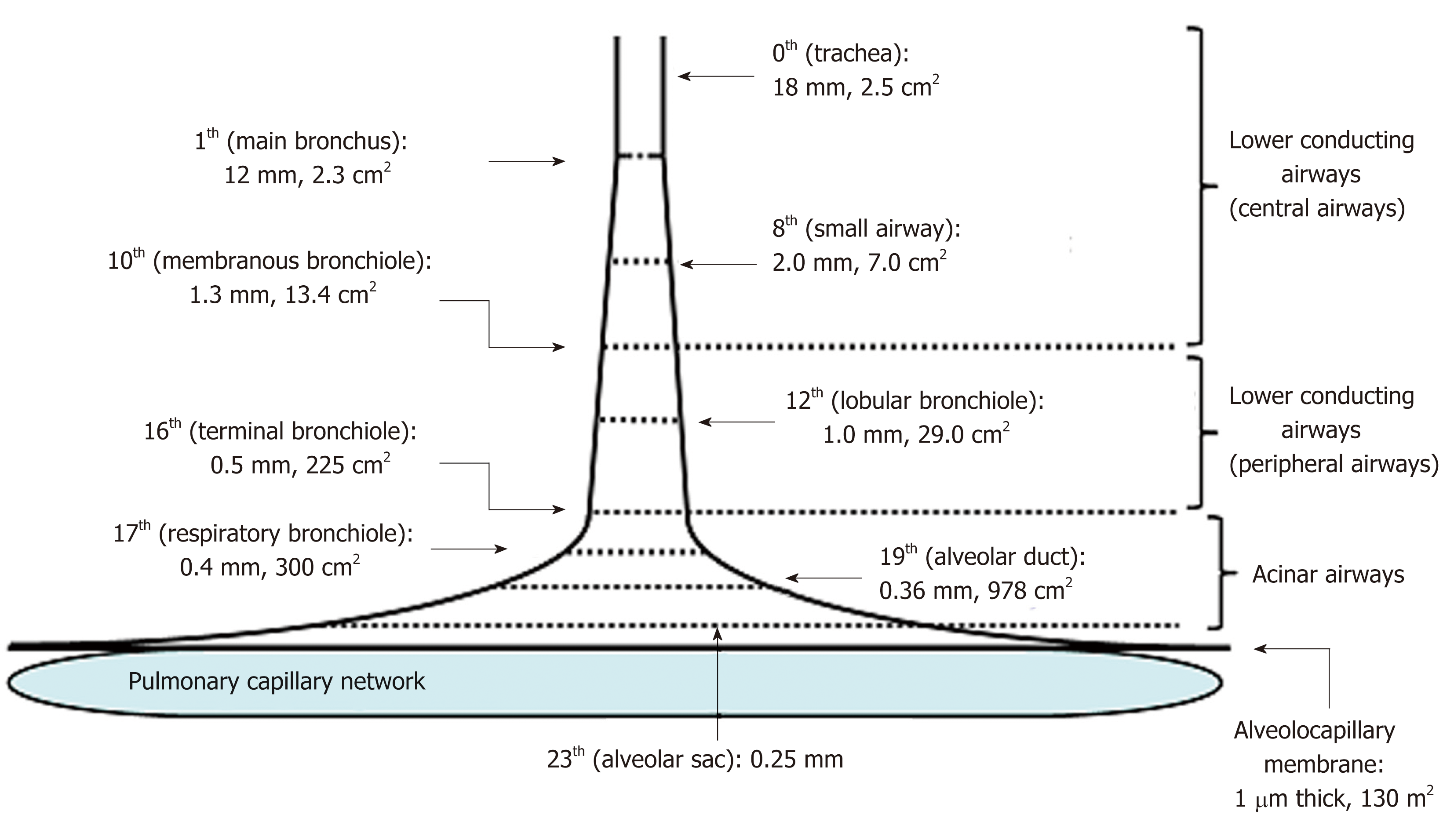 Kde je nejvyšší resistence v dýchacích cestách?
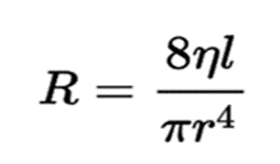 Proudění vzduchu v dýchacích cestách
od trachei po periferii se dýchací cesty stávají stále užšími, ale početnějšími!
příčný průřez roste s počtem dýchacích cest s jejich větvením 
rychlost toku vzduchu je nejvyšší v trachei a klesá progresivně k periferii (rychlost toku závisí ploše příčného průřezu)
se začátkem respiračního pásma, tj. od terminálních bronchiolů, je tok plynů realizován prakticky výhradně difuzí
viz depozice prachových částic a jiných partikulí zde a ne v alveolu 
Celkově je rezistence k proudění vzduchu velmi nízká (0.1-0.2 kPa/L u zdravého člověka), ale kontinuálně roste směrem od malých po velké dýchací cesty
Tonus dýchacích cest je kontrolován autonomním nervovým systémem
bohatá vagová eferentní inervace
mnoho adrenergních receptorů na povrchu bronchiálních svalů aktivované cirkulujícími katecholaminy
není anatomická sympatická inervace!
Rezistence v dýchacích cestách je také                                                                 funkcí plicních objemů
protože dýchací cesty jsou „napnuty/rozpjaty“                                                                       alveoly (tj. drženy otevřené radiální trakcí)
viditelné při bronchoskopii
pacienti s obstrukcí profitují z dýchání za                                                                             větších plicních objemů
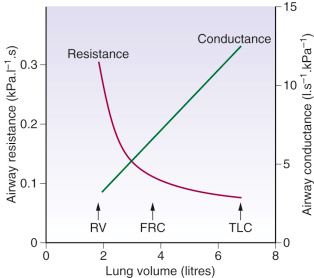 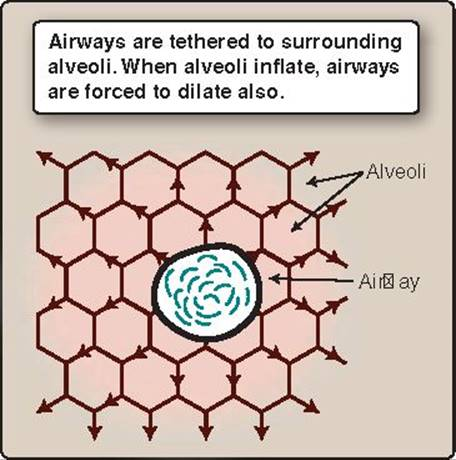 Rezistence dýchacích cest – efekt změny průměru
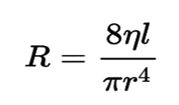 příklad jak luminální sekret/mukus a bronchokonstrikce při astmatu mění rezistenci v dýchacích cestách 
(a) podle Poiseuilleuova zák. je rezistence k toku (R) úměrná reciproční hodnotě poloměru (r) ve čtvrté mocnině 
(b) bez hlenu snižuje bronchokonstrikce poloměr dýchacích cest na polovinu a tím zvyšuje rezistenci 16-krát
(c) malé množství/tloušťka hlenu (tM), které normálně redukuje poloměr pouze nepatrně (jednu desetinu) v nekonstrihované průdušce/průdušince (srovnej s panelem a) 
(d) stejné množství hlenu společně s bronchokonstrikce velmi významně zvyšuje rezistenci v dýchacích cestách
Oba odpory v dýchacích cestách určují dechovou práci
tlak nutný k roztažení plic (generovaný dýchacími svaly) musí překonat oba typy odporů
energie potřená pro dýchací svaly k překonání těchto odporů je za normálních okolností velmi malá
2 – 5% celkové spotřeby O2
ale dramaticky roste při zvýšení některého z odporů (až ke 30%)
složky dechové práce
neelastická práce 
viskózní odpor = 7 %
odpor dýchacích cest = 28 %
elastická práce = 65 %
dechová práce souvisí s dušností (dyspnoe)
což je subjektivní příznak mnoha onemocnění
popisována jako pocit nedostatku vzduchu nebo ztíženého a namáhavého dýchání
Dechová práce
Dušnost (dyspnoe)
námahová či klidová
při fyzické námaze je mírný stupeň dušnosti normální, patologickou se stává jen při velmi mírném stupni námahy (např. pomalá chůze) 
náhle vzniklá vs. pomalu progredující
ortopnoe
zmírnění typickou polohou v sedě v předklonu – lepší práce dech. svalů a menší žilní návrat
bez ohledu na to jak je dušnost častým symptomem, mechanizmy jejího vzniku nejsou zcela známy
uvažovány následující vlivy: 
změna plicních objemů
detekovány receptory ve svalech hrudní stěny při neúměrné změně jejich délky 
napětí generované svaly při kontrakci
vnímáno Golgiho šlachovými orgány
rozlišují mezi normálním sval. napětím a napětím při oslabení nebo patologii 
centrální percepce dechového úsilí (chemoreceptory, neokortex, … ?)
běžné příčiny dyspnoe
Rozdíl mezi klidovým a usilovným výdechem
Rozdíl mezi klidovým a usilovným výdechem
Proč je výdechová rychlost limitována?
pohyb vzduchu dýchacími cestami je vždy výsledkem tlakových gradientů mezi alveoly a vnějším prostředím
alveolární tlak (PALV) je roven elastické smrštivosti plíce (PEL) plus intrapleurálnímu tlaku (PPL)
pozitivní PALV  během expiria a negativní během inspiria
během klidného dýchání je podtlak v pleurální dutině zodpovědný za distenzi dýchacích cest
při usilovném výdechu u zdravého člověka (např. kašel) jsou dýchací cesty komprimovány pozitivním pleurálním tlakem přes 10 kPa
dýchací cesty se neuzavírají kompletně, protože tlakový gradient je udržen rovněž zvýšeným alveolárním tlakem 
při usilovném výdechu překročí  transmurální tlak jak PALV tak PPL
mezi alveolem a ústy bude bod/úsek (C), kde se tlak v dýchacích cestách vyrovná intrapleurálnímu tlaku = equal pressure point (EPP), za tímto místem dojde ke kompresi dých. cest 
EPP není fixní, protože během výdechu dochází k poklesu tlaku a zmenšení plicního objemu, takže se posouvá distálněji
iniciálně je v dých. cestách s chrupavkou a teprve později dochází ke kolapsu 
toto má však za následek okamžitý nárůst tlaku v dých. cestách před kompresí a jejich opětovné otevření a pokračování usilovného výdechu
u zdravých tak dých. cesty „vibrují“ kolem EPP = „dynamická komprese“
EPP a dynamické komprese/kolaps dých. cest
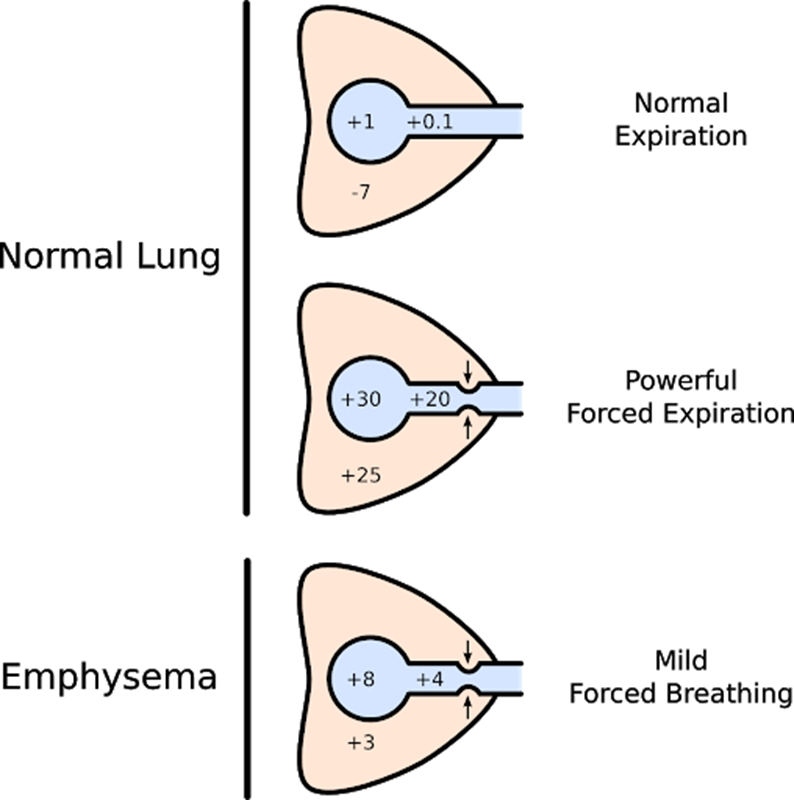 Důsledky
dynamické komprese dých. cest způsobuje jejich předčasné uzavření „air trapping“ a vede ke zvýšení plicních objemů 
toto nicméně iniciálně napomáhá překonání dynamických odporů protože je zvětšen objem, což zvětšuje kalibr dých. cest a elastickou smrštivost
při progresi obstrukce a dalším zvyšování rezistence, usilovný výdech vázne (circulus vitiosus) 
předčasné uzavírání a inspirační „otevírání“ kolabovaných cest vede k typických hlavním a vedlejším poslechovým nálezům
význam PEEP ventilace
Spirometrie a základní klasifikace ventilačních poruch
nemůžu se dostatečně nadechnout
nemůžu dostatečně vydechnout
Mechanizmy obstrukce dýchacích cest
Zúžení dýchacích cest může nastat v důsledku: 
a) kumulace hlenu, sekretu či jiného materiálu v lumen dýchacích cest
b) ztluštění stěny dýchacích cest (hypertrofie)
c) zkrácení hladkých svalů okolo ve stěně dýchacích cest (bronchokonstrikce) 
d) kolaps stěny dýchacích cest při ztrátě kontaktů (emfyzém)
Děkuji za pozornost !